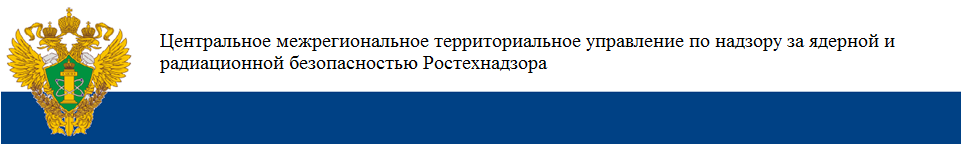 Об итогах работы Центрального МТУ по надзору за ЯРБ Ростехнадзора в части ядерной и радиационной безопасности предприятий топливного цикла, учета и контроля ядерных материалов и физической защитой за 2022 год


Кирилл Николаевич Ерпылев
Начальник ОНРД ЯРБ ПТЦ, УК ЯМ и ФЗ Центрального МТУ по надзору за ЯРБ Ростехнадзора
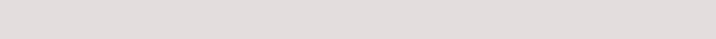 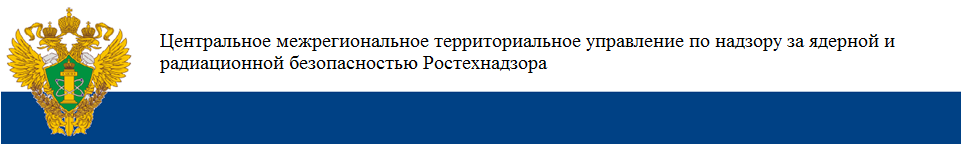 Основные направления деятельности


Организация и проведение плановых и внеплановых проверок

Проведение проверок в режиме постоянного государственного надзора

Участие в нормотворческой деятельности

Участие в оказании государственных услуг (лицензирование деятельности в области использования атомной энергии, выдача работникам ОИАЭ разрешений Ростехнадзора на право ведения работ в области использования атомной энергии)
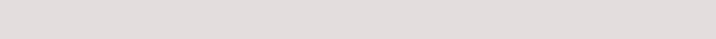 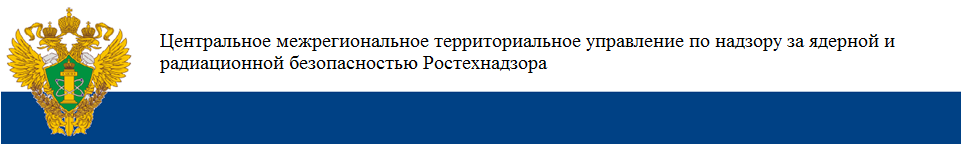 Организации однадзорные Центральному МТУ по надзору за ЯРБ Ростехнадзора

ГК Росатом
АО «ВНИИНМ»
ПАО «МСЗ»
АО «НИИ НПО «ЛУЧ»
ФГУП «РАДОН» (площадка АО «ВНИИХТ») (ЯМ отсутсвует)
АО «НИИП»
АО «НИКИЭТ»
АО ОКБ «Гидропресс» (ЯМ отсутсвует)
АО  «ГНЦ РФ-ФЭИ»
ФГУП «РФЯЦ-ВНИИЭФ»
филиал АО «Концерн Росэнергоатом» «Билибинская АЭС»
АО «НИФХИ» им. Л.Я.Карпова
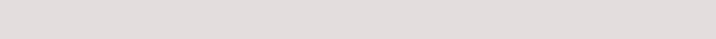 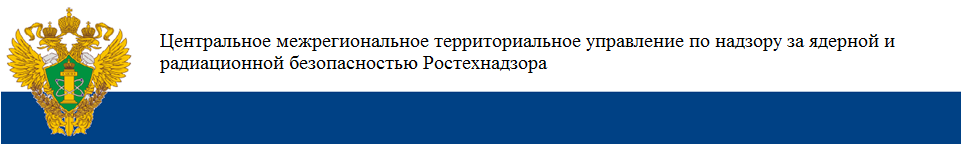 Организации однадзорные Центральному МТУ по надзору за ЯРБ Ростехнадзора

Правительственные организации

«НИЦ «Курчатовский институт» в который включен ФГБУ «ГНЦ РФ ИТЭФ» (2 объекта)

Минобрнауки

НИЯУ МИФИ
НИУ «МЭИ»
ФГАОУ ВО «Севастопольский государственный университет»

Международная межправительственная организация

ММО ОИЯИ
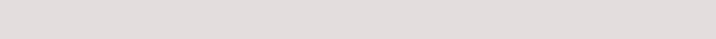 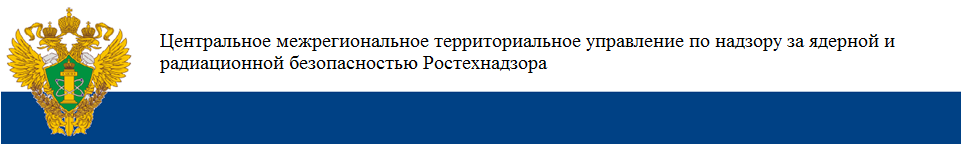 Количество проведенных инспекций по направлениям УК , ФЗ ЯМ за 2022 год
2022                               2022
   УиК ЯМ	                        ФЗ ЯМ
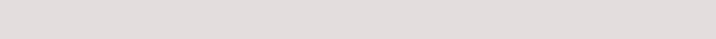 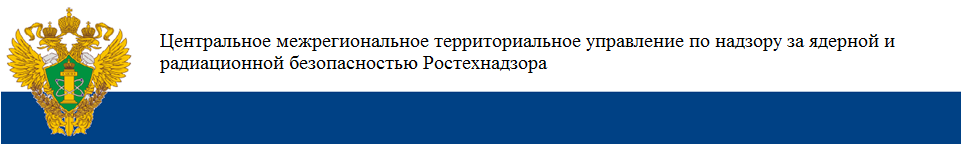 Количество проведенных инспекций по направлениям УК , ФЗ РВ за 2022 год
2022                               2022
   УиК РВ	                        ФЗ РВ
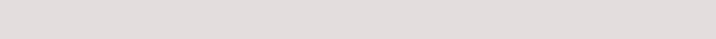 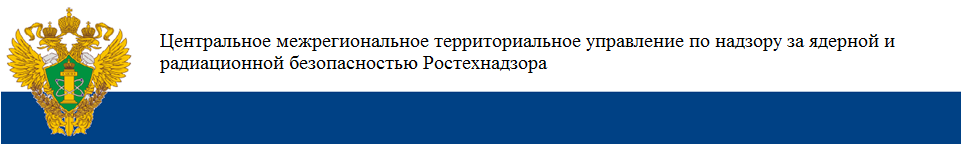 Количество выявленных нарушений по направлениям УК , ФЗ ЯМ и ЯРБ ПТЦ за 1 полугодие 2022 года
2022 	                          2022                        

  УиК ЯМ                         ФЗ ЯМ
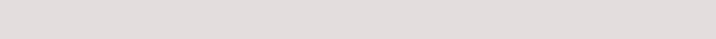 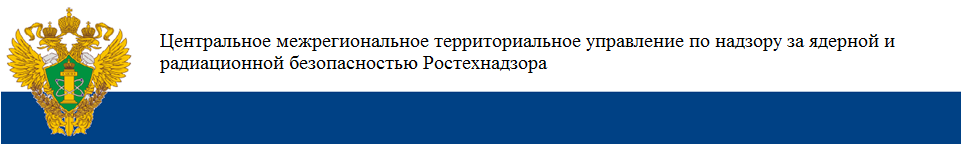 Количество выявленных нарушений по направлениям УК , ФЗ РВ и ЯРБ ПТЦ за 1 полугодие 2022 года
2022 	                          2022                        

  УиК РВ                         ФЗ РВ
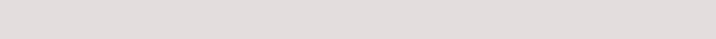 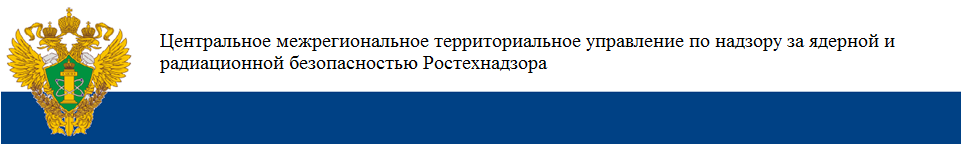 Количество наложенных административных штрафов в 2022 году
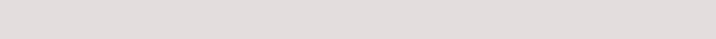 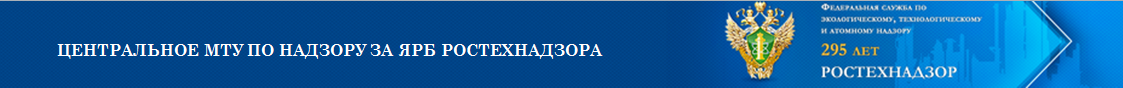 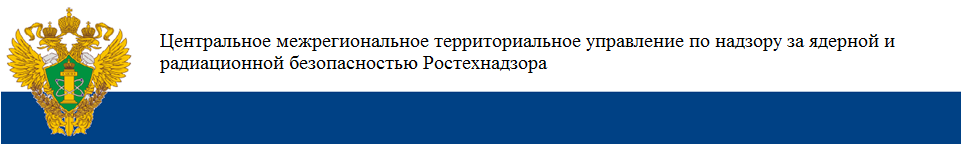 Основные нарушения по УК, выявленные при проведении надзорных мероприятий
Нарушение ведения учетных документов

Нарушение порядка проведения физической инвентаризации

Несвоевременный пересмотр документов (инструкций, положений и т.д.) по учету и контролю

Нарушение порядка обращения с пломбами
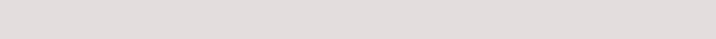 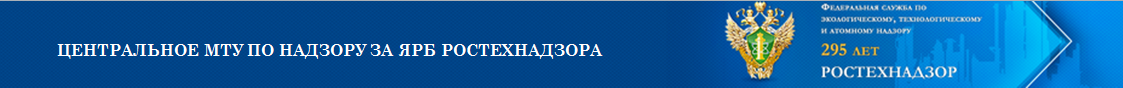 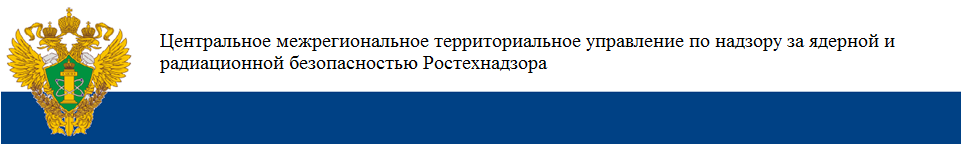 Основные нарушения по ФЗ, выявленные при проведении надзорных мероприятий
несвоевременный пересмотр объектовых документов по ФЗ

несоответствие ИТСФЗ требованиям 646 Постановления.
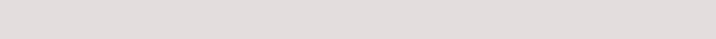 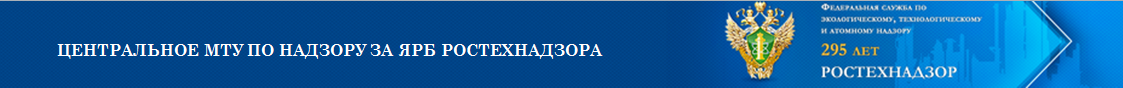 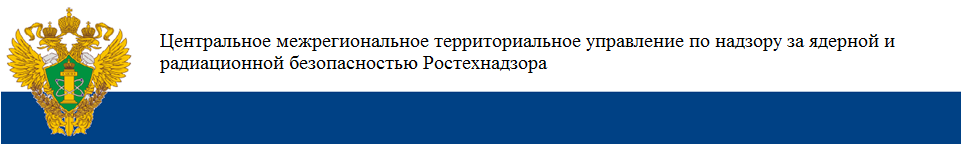 Основные причины нарушений, выявляемых при проведении надзорных мероприятий
Недостаточное кол-во специалистов в подразделениях занимающихся вопросами УК и ФЗ на поднадзорных предприятиях

Неполное понимание специалистами поднадзорных предприятий вопросов, касающихся их должностных обязанностей

Недостаточный контроль со стороны руководства среднего и высшего звена предприятий

Недостаточное финансирование деятельности по УК и ФЗ
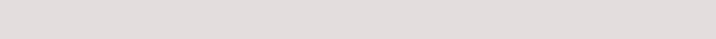 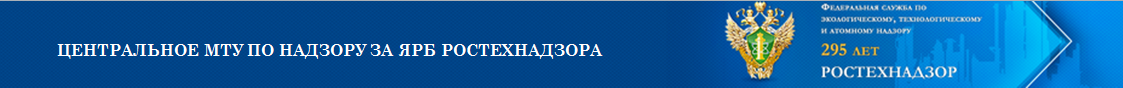 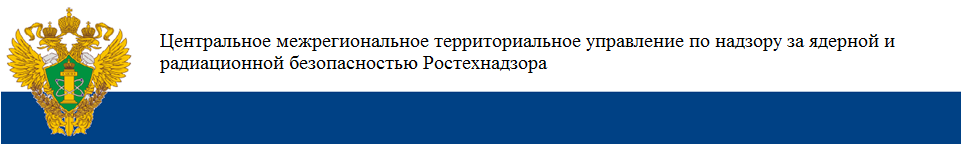 Спасибо за внимание!
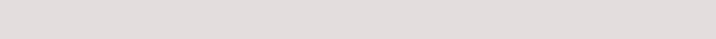